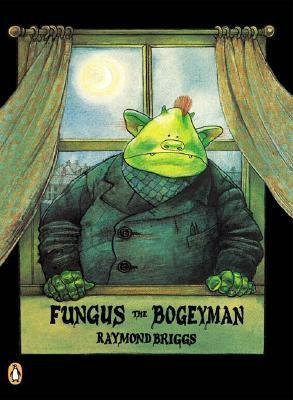 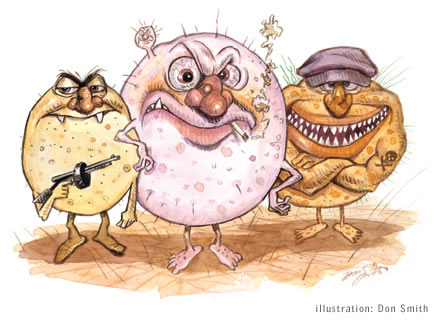 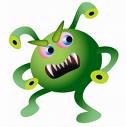 Inhibiting Microbial Growth in vitro
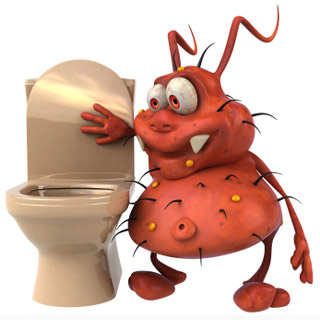 CLS 212: Medical Microbiology
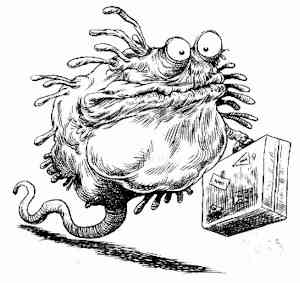 Microbicidal or Microbistatic?
Microbicidal
    Microbicidal is the process or an agent that kills the microorganism. 
The suffix -cidal or –cide means ''killing''.

    Microbistatic
    Microbistatic is the process or an agent that inhibits the growth and reproduction of the microorganism. 
The suffix -static or –state means ''inhibiting or stopping''.
Sterilization or Disinfection?
Sterilization
    Sterilization is the complete destruction of all forms of microbial life including bacteria, viruses, fungi, parasites, and spores.
    
    Disinfection
    Disinfection is reducing or eliminating the number of pathogenic microorganisms to the point where they no longer cause disease. But this method does not affect spores.
Pasteurization and Sanitization
Pasteurization
    Is a disinfecting method used to eliminate pathogens from liquids e.g. milk, juice,..

    Sanitization
    Sanitization is the use of chemical agents on food-handling equipment to meet public health standards and minimize chances of disease transmission e.g. use of hot water & soap in cleaning restaurants.
STERILIZATION AND DISINFECTION METHODS
Methods used to destroy or inhibit microorganisms are either physical or chemical, and sometimes both types are used.
Physical Methods
Physical Methods
They are commonly used in hospitals, clinics, and laboratories. Physical methods include:

Heat.
Cold.
Desiccation.
Radiation.
Ultrasonic waves.
Filtration.
Gaseous atmosphere.
I- HEAT
Heat is considered the most common method for sterilization because it is practical, efficient, and inexpensive. 
Heat kills microorganisms by denaturing their enzymes and other proteins.
There are three methods of sterilization or disinfection by heat: 
dry heat 
moist heat
autoclave.
I- HEAT1. Dry Heat
An effective way to sterilize metals, glassware, some powders, oils, and waxes. 

Hot Air Oven: 
       It is done in a 160-165°C oven for 2hours or in 170-180°C oven for 1hour.
Burning (incineration): 
       Is used to destroy contaminated disposable materials.
Direct Flame: 
       Bunsen burner or electrical heating device is used to sterile wire loops and forceps used in the laboratory.
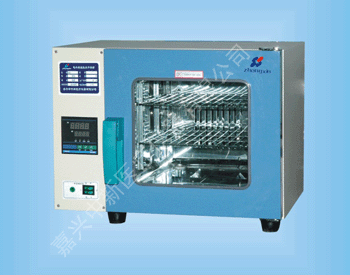 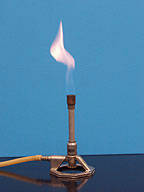 I- HEAT
Dry heat Oven
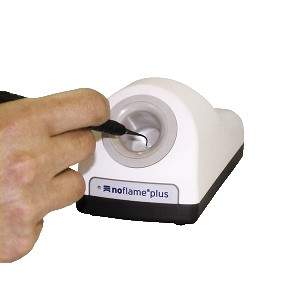 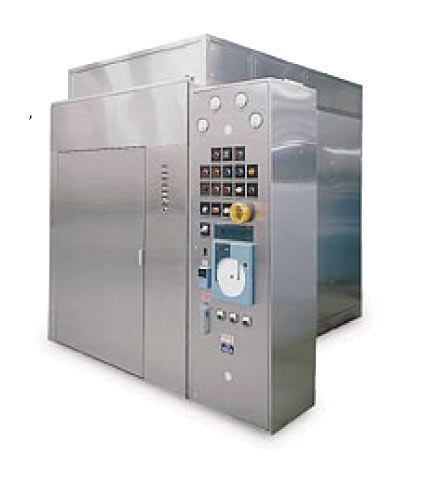 Bunsen Burner
Electric Bunsen
I- HEAT2. Moist Heat
Is used to disinfect syringes, needles, and simple instruments by boiling (100°C) for 30 minutes.

Boiling is not always effective as 
    spores, like Mycobacteria, and 
    some viruses are not affected.
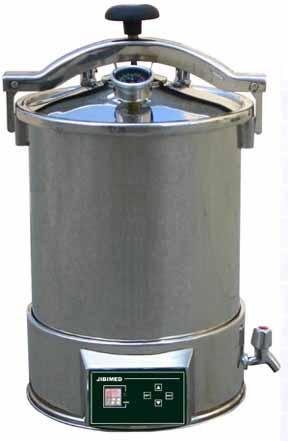 I- HEAT3. Autoclave
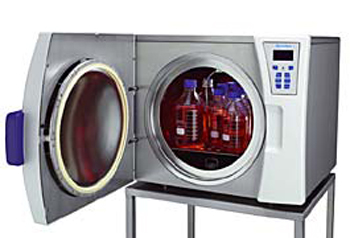 An autoclave is a large
 metal chamber that uses
steam under pressure for
sterilization (like the 
pressure cooker).


Autoclaving is done at 121.5°C and 15psi pressure for 20 minutes.

An autoclave tape or strip (commercially available) is used to ensure proper functioning.
Autoclave Tapes
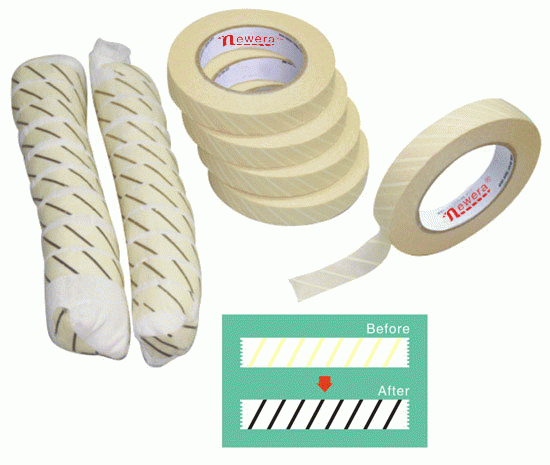 II-   Cold
Freezing (below zero) 
      Freezing will greatly slow the metabolic activities of microorganisms leading to inhibition of their growth.
2.  Refrigeration (4°C) 
      Refrigeration will slightly affect the metabolic     activities of most microorganisms but it would not completely inhibit growth.
Slow Freezing is the most effective way as ice crystals that forms may rapture the cell membrane and cell wall of microbes.

CAUSION: 
   Thawing and refreezing of 
   food will allow the bacteria
   and its spores to resume
   growing.
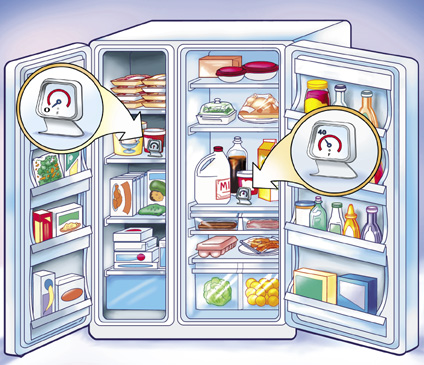 III-   Desiccation (Drying)
Many microorganisms stay viable even after drying but they cannot reproduce i.e. desiccation will inhibit the growth of microorganisms. 

When suitable moist and nutrient rich environment is available, the microorganism will grow rapidly.

It is a method mainly used for food preservation.
IV-   Radiation
There are three different types of radiation that can be used to control microorganisms:

Ionizing radiation.
Ultraviolet radiation.
Microwave radiation.
Electromagnetic spectrum
A portion of the electromagnetic spectrum. Wavelength is given in micrometres, μm: 1 μm = 10−6 m. Note that the wavelength changes by a factor of 10 for each division along the top scale, so this is a logarithmic scale.
IV-   Radiation1. Ionizing Radiation
Gamma rays, X-rays, and Beta rays from radioactive materials have short wavelengths (less than 1 nanometer).  
Cause death or mutations in microorganisms as they damage the DNA and proteins.
Used to sterilize pharmaceuticals, disposable medical supplies, heat-sensitive surgical equipment. 
Food industry is interested in using ionizing radiation e.g. chicken.

Disadvantages: Penetrates human tissues and may cause genetic mutations in humans and cancer.
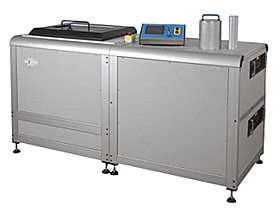 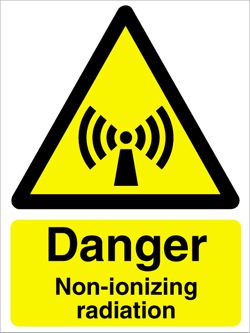 2. Ultraviolet light (Non-ionizing Radiation)
Wavelength is longer than 1 nanometer. 
Damages DNA which cause mutations or death. 
Most commonly used as UV-lamps that sterilize operating rooms, nurseries, cafeterias,.. 

Disadvantages: Damages skin, eyes and does not penetrate paper, glass, and cloth.
UV-Lamps
IV-   Radiation3. Microwave Radiation
Wavelength ranges from 1mm to 1m. 

May kill microbial cells in moist foods but not spores.
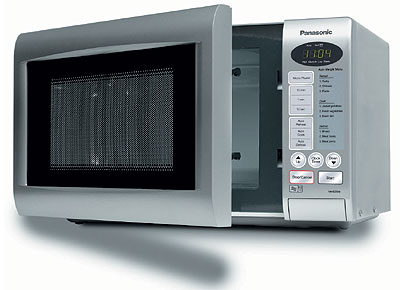 V-   Ultrasonic Waves
Used for cleaning and sterilizing delicate equipments.

Ultrasonic cleaners consist of water tanks, were short sound waves pass 
    through, removing organic 
    debris from equipments.
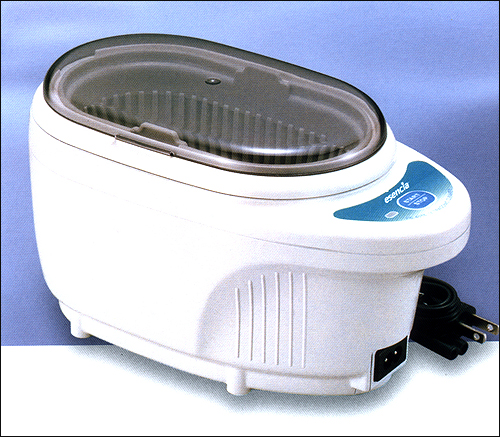 VI-   Filtration
Filtration is the removal of microbes by passage of a liquid or gas through a screen like material with small pores.
Filters of various pore sizes can be used.
Used to sterilize heat sensitive materials like vaccines, enzymes, antibiotics, and some culture media. 

High Efficiency Particulate Air Filters (HEPA): Used in operating rooms and burn units to remove bacteria from air.
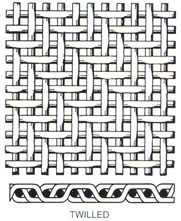 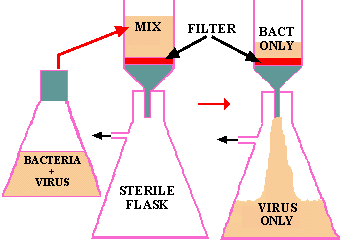 VI-   FiltrationHEPA
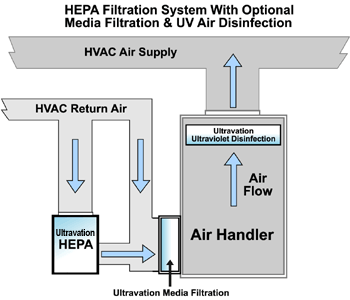 VII-   Gaseous Atmosphere
In rare cases, changing the atmosphere can be used as a way to inhibit the growth of microorganisms.

Aerobes and microaerophiles can be killed by placing them in oxygen-free atmosphere. Whereas, anaerobes can be killed by placing them in oxygen atmosphere.
Chemical Methods
Chemical Methods
Disinfectants
    A disinfectant is a chemical agent that is used to inhibit microbial growth on inanimate objects, surfaces, and floors.

    Antiseptics
    An antiseptic is a chemical agent that is used to inhibit microbial growth on human skin and mucous membranes.
Most commonly used Disinfectants
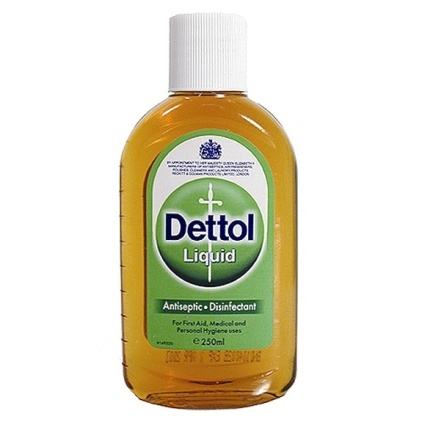 Soaps and detergents, alcohols, and 
      phenolic compounds: destroy 
      microbial cell membranes e.g. Dettol.
Formaldehydes, hydrogen peroxide, halogens, and salts of heavy metals: 
      destroy enzymes and structural 
      proteins e.g. Bleach, Clorox.
Chlorine, ozone, iodine: 
      attach nucleic acids.
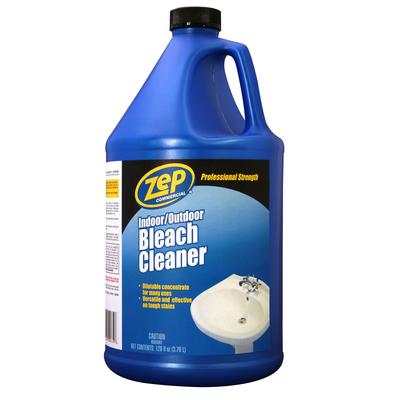 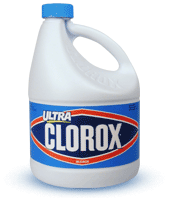 Most commonly used Antiseptics
Iodophor: used as skin antiseptic in surgery.
Alcohol: used on skin before needle pricking.
Mercurochrome: used to disinfect skin wounds.
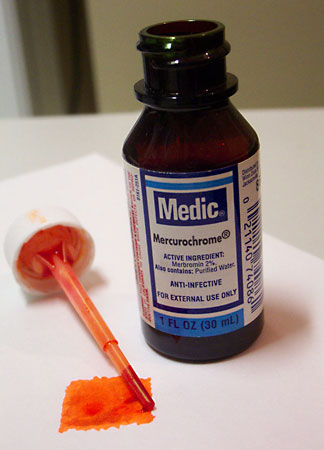 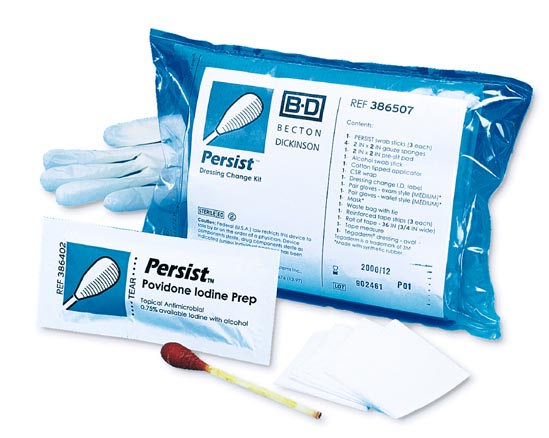 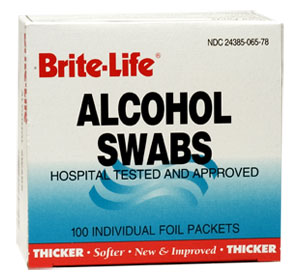 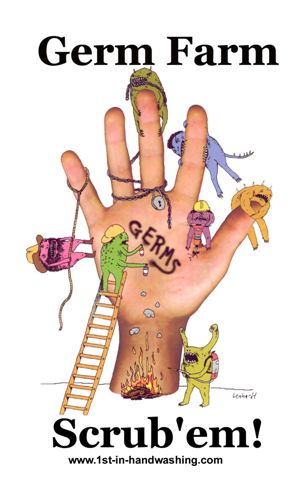 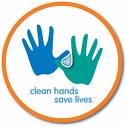